Manipulação e Análise de DadosTrainee 2024.1
Recapitulando
2
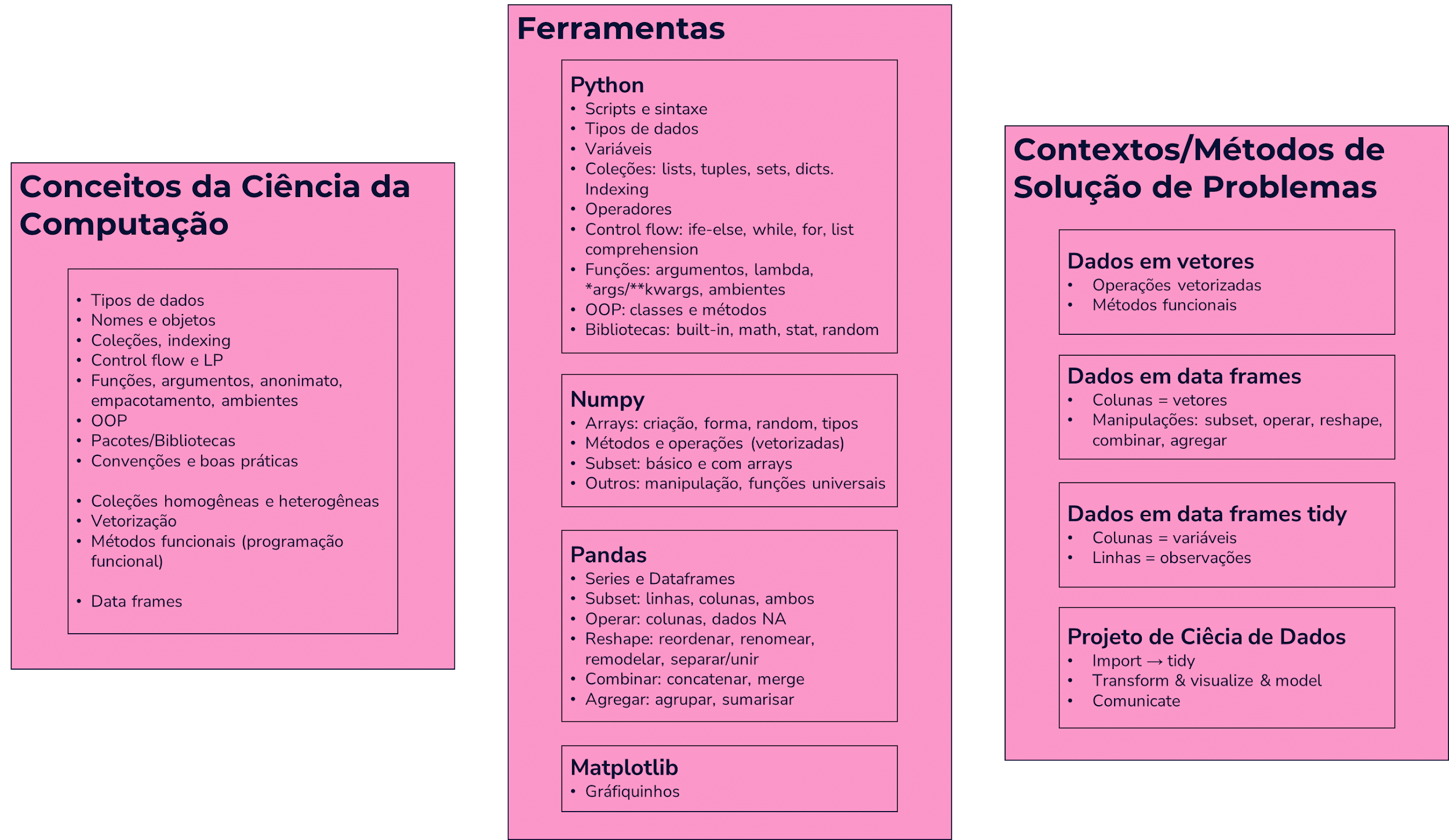 3
Exemplo IChecar se é dataframe
4
Exemplo I – Checar se é dataframe
5
Exemplo I – Checar se é dataframe
6
Exemplo I – Checar se é dataframe
7
Exemplo I – Checar se é dataframe
8
Exemplo I – Checar se é dataframe
9
Exemplo I – Checar se é dataframe
?
10
Exemplo IIChecar se é dataframe tidy
11
Exemplo II – Checar se é dataframe tidy
12
Exemplo II – Checar se é dataframe tidy
13
Exemplo II – Checar se é dataframe tidy
14
Exemplo II – Checar se é dataframe tidy
15
Exemplo II – Checar se é dataframe tidy
16
Exemplo IIIAlterações adicionais
17
Exemplo III – Alterações adicionais
18
Exemplo III – Alterações adicionais
19
Exemplo III – Alterações adicionais
20
Exemplo III – Alterações adicionais
21
Exemplo III – Alterações adicionais
22
Exemplo III – Alterações adicionais
23
Exemplo IVLidando com NAs
24
Exemplo IV – Lidando com NAs
25
Exemplo IV – Lidando com NAs
26
Exemplo IV – Lidando com NAs
27
Exemplo VManipulações avançadas
28
Exemplo V – Separate
29
Exemplo V – Pivot
30
Exemplo V – Melt
31
Exemplo V – Concatenate/Merge
32
Exemplo V – Merge
33
Exemplo V – Merge (inner e outer)
34